Do Now
For each element, draw the Lewis dot structures and the number of valence electrons that are available for bonding 
hydrogen (H)
oxygen (O)
helium (He)
bromine (Br)
1 Ve available
H
2 Ve available
O
He
0 Ve available
Br
1 Ve available
Ve = valence electrons
Covalent Bonding Method
Write this in your notes
SWBAT understand the covalent bonding method to determine the best Lewis dot structures and formal charges of covalent molecules
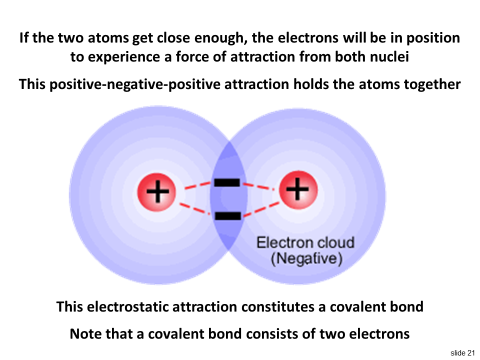 Last Class
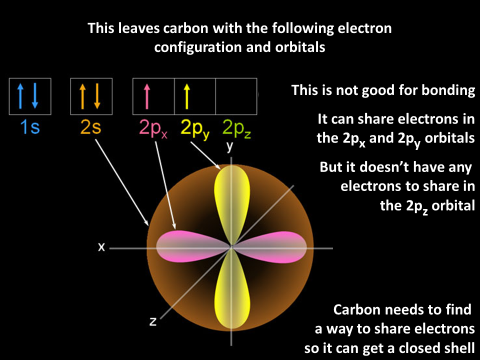 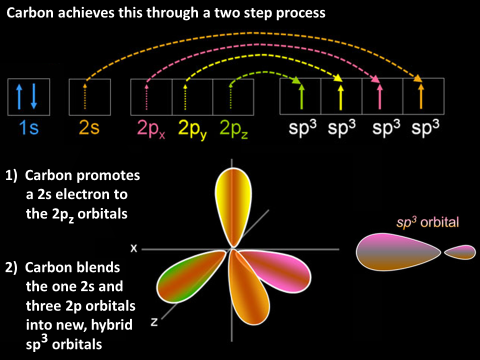 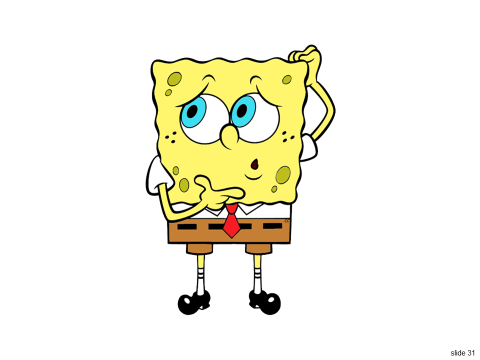 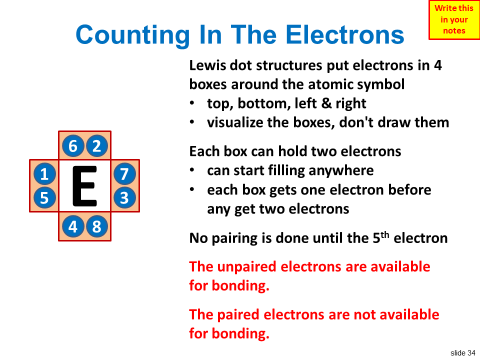 In this lesson, we will learn method to figure how atoms covalently bond in molecules
Write this in your notes
Types of Electrons
Write this in your notes
Covalent Bonding MethodObjectives
We want to find a Lewis dot structure that:
Connects all the atoms together
Gives closed shells to all atoms
Leaves all atoms with no charge
MUST HAVE
BEST POSSIBLE
BEST POSSIBLE
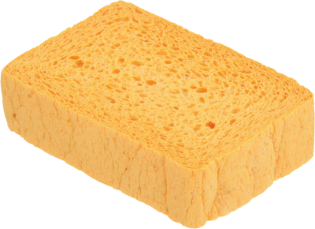 Example
Bromine is a diatomic element, meaning that the element is naturally found with two bromine atoms bonded to each other as Br2.
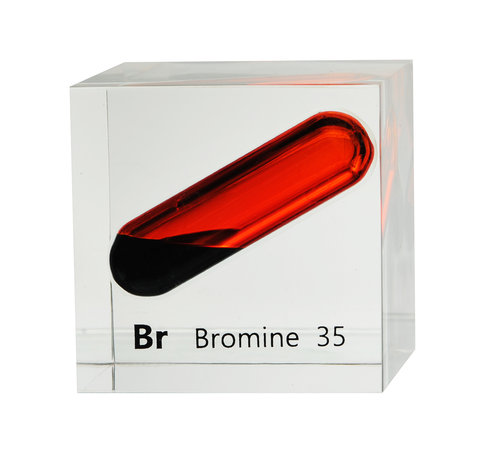 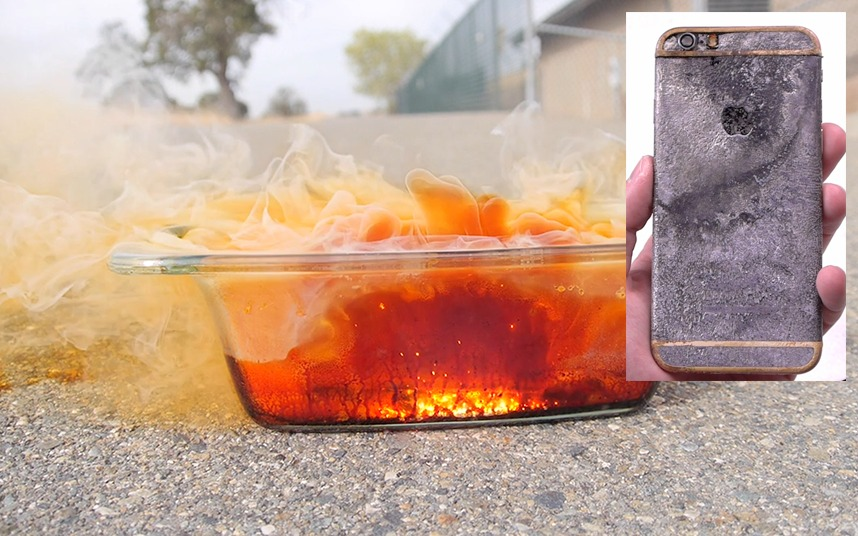 Draw a Lewis dot structure of Br2 and determine the formal charge on each atom
Br2: what’s the story on electrons?
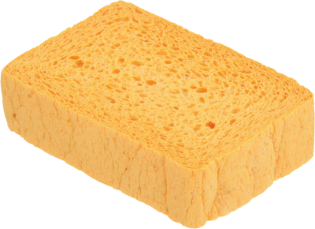 Br
Br
How many Ve needed for closed shell?
Br needs 8 and Br needs 8
16 Ve needed
How many Ve are available?
Br has 7 and Br has 7
14 Ve available
How many Ve need to be shared?
2 Ve shared
       16 – 14 = 2
How many Ve are not shared?
12 Ve not shared
          14 – 2 = 12
Br2: what’s the story on electrons?
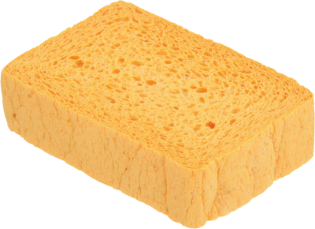 Br
Br
Two valence electrons will be shared
This will make one covalent bond
Twelve valence electrons will not be shared
This will make six lone pairs
A single covalent bond consists of two shared electrons
A lone pair consists of two unshared electrons
Write this in your notes
Lewis Dot Structures of Molecules
E’s lone pairs
E’s lone pairs
E
E
1)	Place bonding atoms next to each other.
2)	In the space directly between the two atoms, place all shared electrons (bonding electrons).
More commonly, a pair of bonding electrons is shown as a straight line bond.
3)	On the periphery of each atom, place all of their unshared electrons (lone pairs).
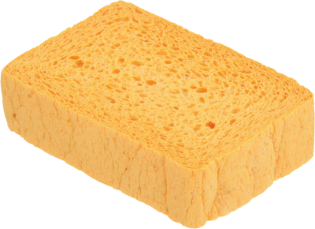 Lewis Dot Structures of Br2
This Lewis dot structure connects all atoms & gives both atoms closed shells
Br
Br
Where should we put the lone pairs?
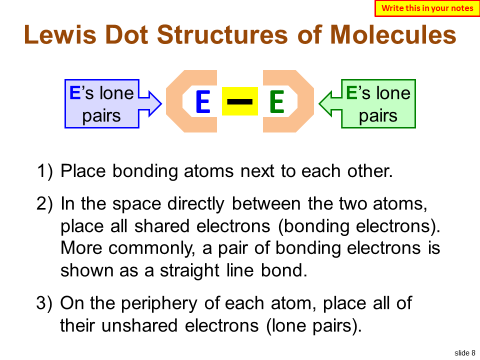 The 2 bonding electrons give Br 2 electrons in its valence shell
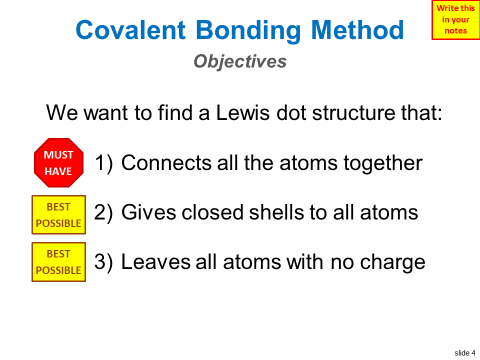 Br needs 6 unshared electrons to get the 8 needed for a closed shell
Same is true of Br
What about the Charge?
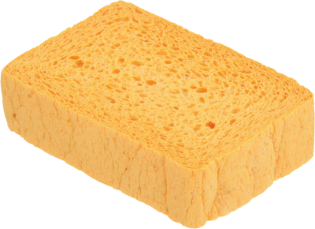 Br
Br
Where should we put the lone pairs?
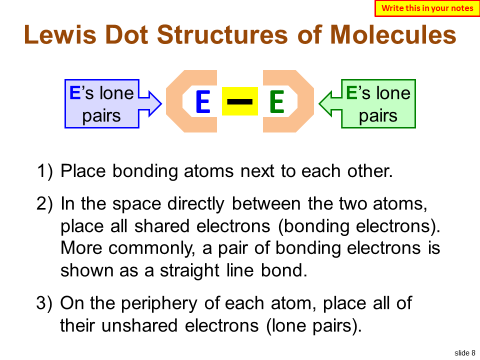 The 2 bonding electrons give Br 2 electrons in its valence shell
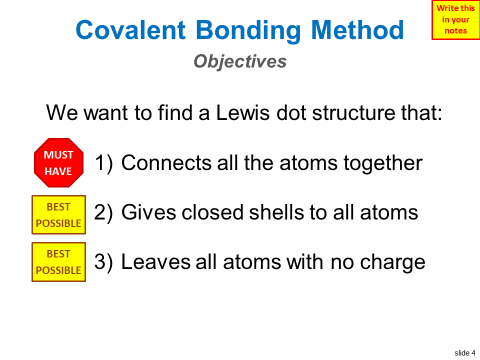 Br needs 6 unshared electrons to get the 8 needed for a closed shell
Same is true of Br
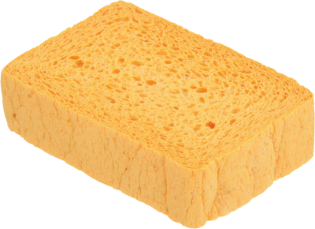 Atomic Charge while Alone
The charge of a lone atom is simply p+ ‒ e‒
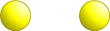 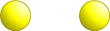 For bromine:
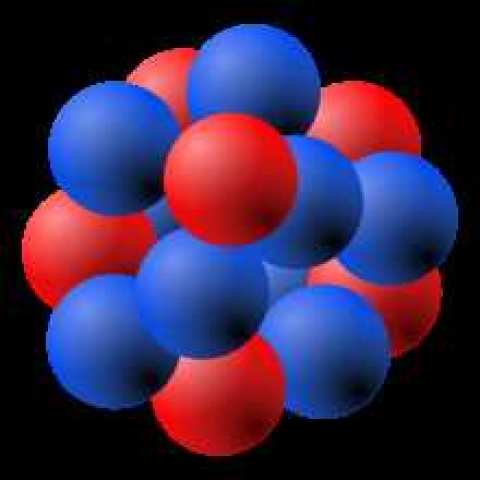 p+   =    35
‒
e‒   =    35
charge     =      0
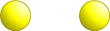 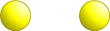 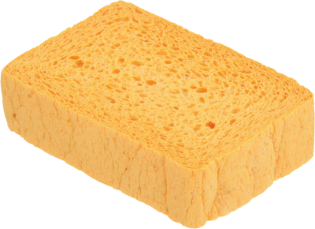 Atomic Charge while Alone
If we add an electron, the charge changes
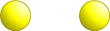 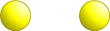 For bromine anion:
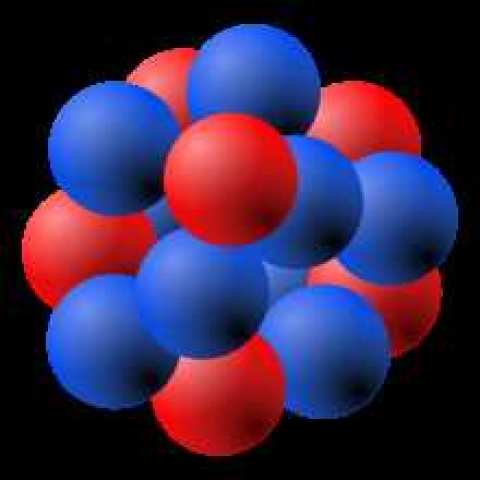 p+   =    35
‒      e‒   =    36
charge     =   ‒ 1
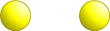 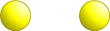 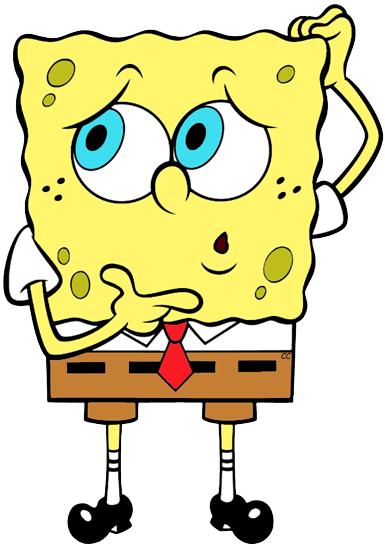 Simpler Way to Figure Charge
Br
As long as the atom has the correct number of valence electrons, then
it has no charge
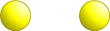 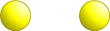 We can simplify the analysis by just looking at the valence electrons
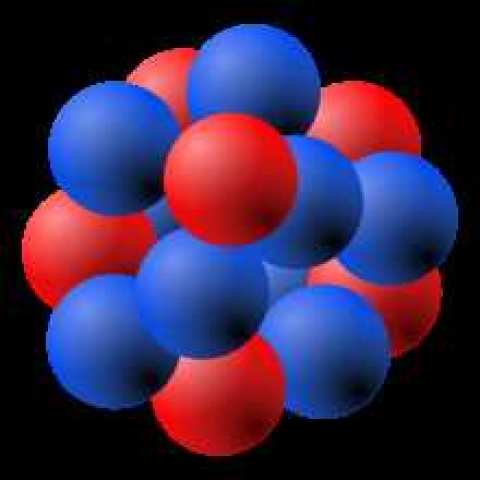 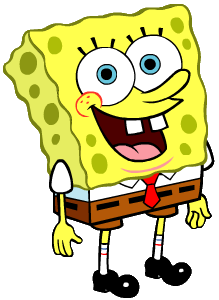 We can simplify even further by just using the Lewis dot structure
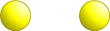 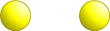 Method to Determine ChargeFOR ATOMS
Use the periodic table to find the normal number of valence electrons
Bromine is in Group 17 . . .
. . . so it normally has 7 valence electrons
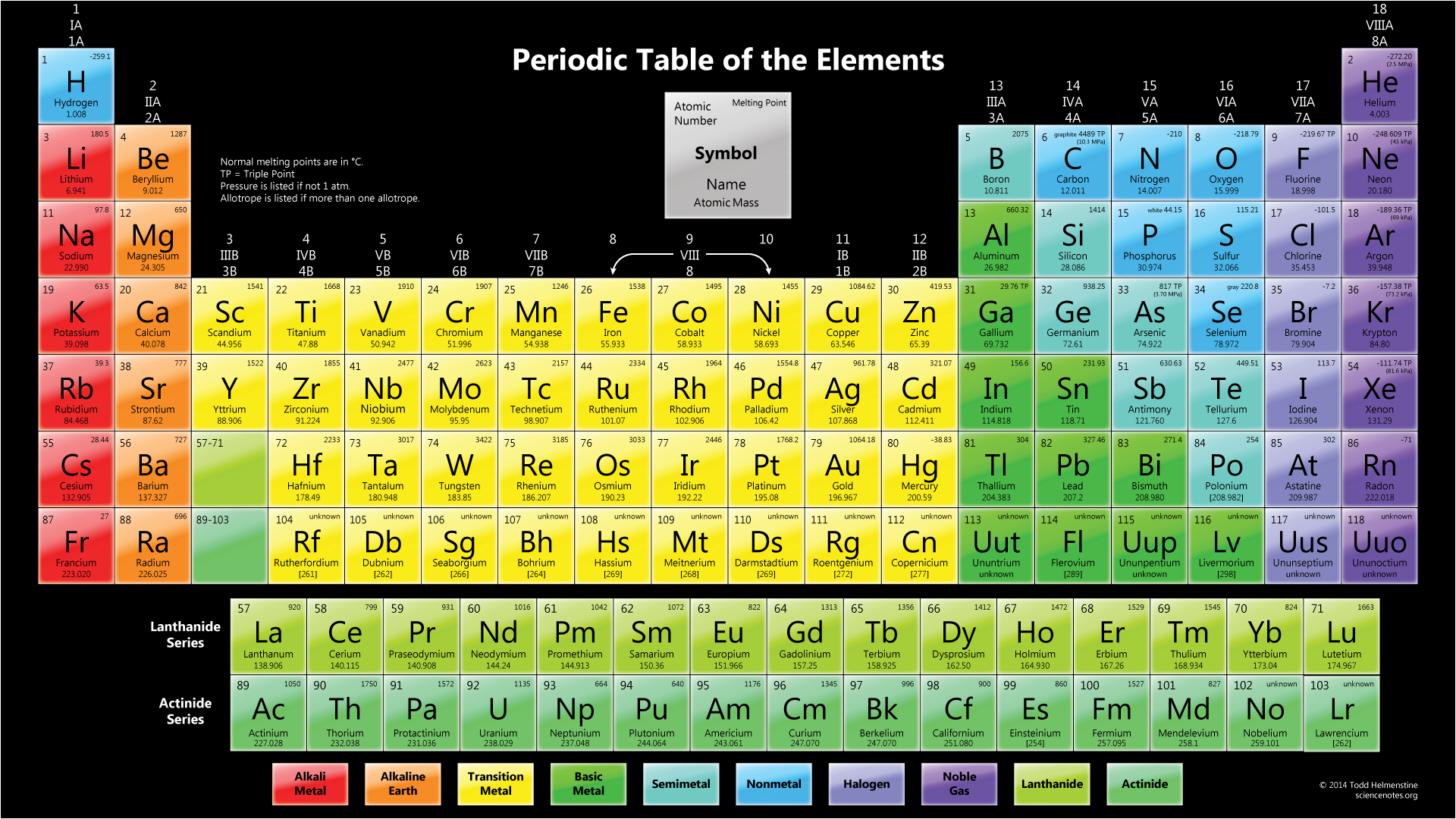 Method to Determine ChargeFOR ATOMS
Use the periodic table to find the normal number of valence electrons
V   =    7
A   =    7
‒
charge     =   0
Use the Lewis dot structure  to count the actual number of valence electrons
Br
Valence minus Actual is the charge on the atom
Method to Determine ChargeFOR ATOMS
Use the periodic table to find the normal number of valence electrons
V   =    7
A   =    8
‒
charge     =   ‒ 1
Use the Lewis dot structure  to count the actual number of valence electrons
Valence minus Actual is the charge on the atom
‒ 1
If the actual number of valence electrons changes, the charge is easily determined
Br
Method to Determine ChargeFOR ATOMS
Write this in your notes
Normal number of valence electrons
Actual number of valence electrons
=
‒
Charge
C
=
Ve
‒
Ae
But what about molecules?
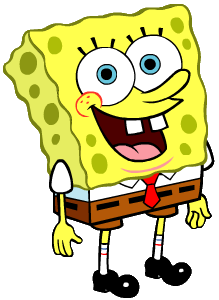 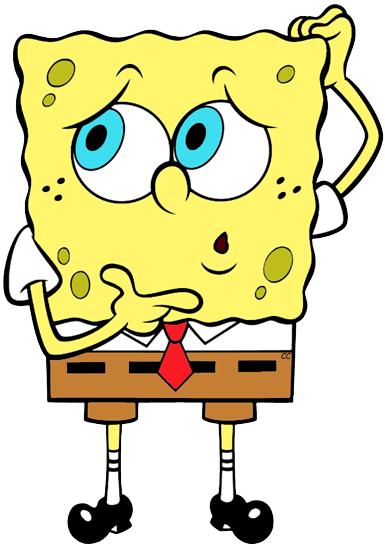 Method to Determine ChargeFOR MOLECULES
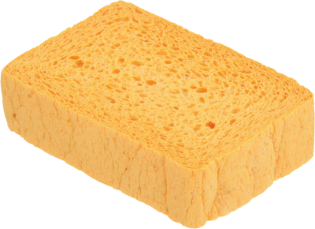 Br
Br
The concept is the same as with atoms
Normal number of valence electrons
Actual number of valence electrons
=
‒
Charge
The challenge is figuring the actual number of valence electrons
Which of these electrons are available to neutralize the positively charged nuclei in Br and Br?
Actual Number of Valence Electrons
Br
Br
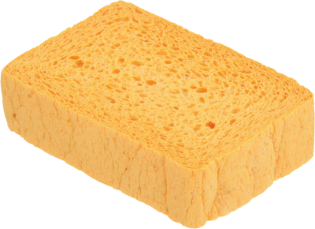 The lone pair electrons for Br only orbit Br, so they are fully available to neutralize the positively charged nuclei
The bonding electrons are in orbit around Br but also around Br
Since they split their time evenly, each can only neutralize Br’s positive charged nucleus half of the time
Bonding electrons
2
Actual number of valence electrons
Lone pair
electrons
=
+
Write this in your notes
Formal Charge
This changes the equation as follows:
Normal number of valence electrons
Actual number of valence electrons
=
‒
Charge
Normal number of valence electrons
Lone
pair
electrons
Formal charge
=
‒
+
Be
2
=
‒
+
Bonding
electrons
2
FC
Ve
LPe
Write this in your notes
Formal Charge
Formal Charge – the charge assigned to an atom in a molecule assuming that all bonding electrons are shared equally regardless of electronegativity
Formal Charges on Br2
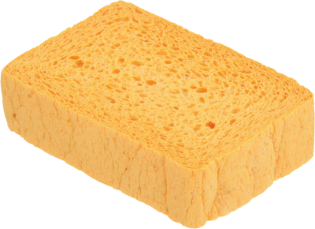 Br
Br
=
‒
+
FC (for Br)
Ve
7
LPe
6
=
0
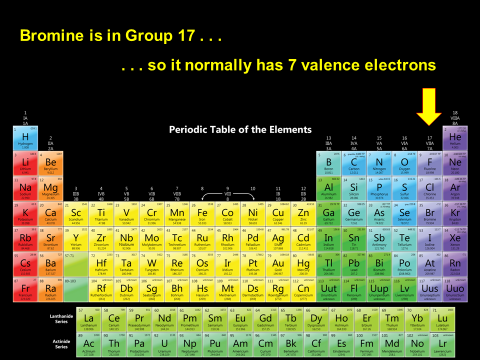 Br
Br
Br
Br
2
2
Be
2
=
LPe
6
=
=
Ve
7
Be
2
Same analysis shows Br has a formal charge of zero
Write this in your notes
Formal Charge Shortcut
Br
Br
7 – 7 = 0
7 – 7 = 0
1)	Draw a circle around:
a)	All of Br’s lone pair electrons
b)	Half of Br’s bonding electrons
2)	Count all the electrons in the circle
3)	This number subtracted from the valence number is the formal charge
Zero Formal Charges
N
Each group has a set number of bonds it can form and maintain FC = 0
This number of bonds is the same as the number of unpaired electrons in the Lewis Dot structure
Zero formal charge
with 3 bonds
N
3 unpaired electrons
in Lewis Dot structure
Zero Formal Charges
O
Each group has a set number of bonds it can form and maintain FC = 0
This number of bonds is the same as the number of unpaired electrons in the Lewis Dot structure
Zero formal charge
with 2 bonds
O
2 unpaired electrons
in Lewis Dot structure
Zero Formal Charges
B
Each group has a set number of bonds it can form and maintain FC = 0
This number of bonds is the same as the number of unpaired electrons in the Lewis Dot structure
Zero formal charge
with 3 bonds
B
3 unpaired electrons
in Lewis Dot structure
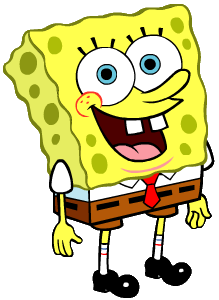 Write the yellow in your notes
Zero Formal Charges
C
Each group has a set number of bonds it can form and maintain FC = 0
This number of bonds is the same as the number of unpaired electrons in the Lewis Dot structure
Use this knowledge to quickly make molecules with the lowest possible formal charge
Zero formal charge
with 4 bonds
C
4 unpaired electrons
in Lewis Dot structure
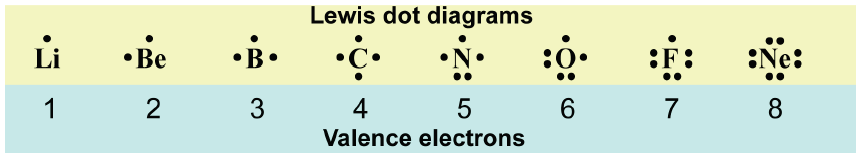 Evaluate the Structure
Br
Br
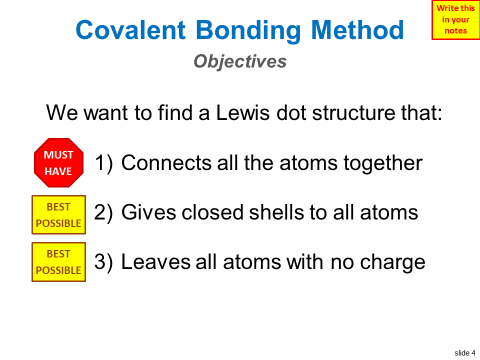 All atoms are connected, but how do we count electrons???
Counting Electrons
Write this in your notes
For closed shell, bonding electrons count fully for each atom
Br
Br
For formal charge, bonding electrons count half for each atom
For Br
	6 	LPe
	+  2 	Be
	8 	CSe
(closed shell)
For Br
	6 	LPe
	+  1 	Be
	7 	e
(enough to neutralize protons in nucleus)
Evaluate the Structure
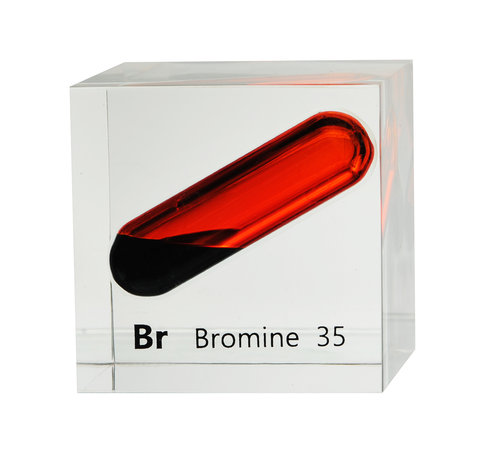 Br
Br
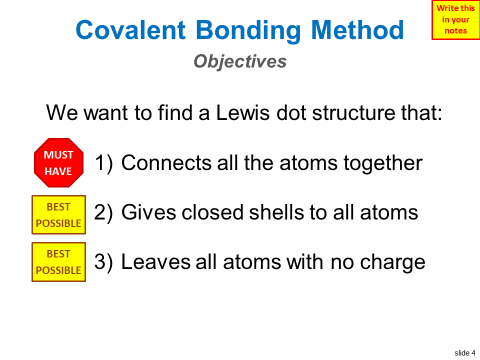 All of our objectives have been met!!!
When all objectives are met, the proposed structure is probably a good estimate of reality
The greater challenge comes when it is not possible to meet all objectives at the same time.
Write the RED in your notes
Covalent Bonding Method
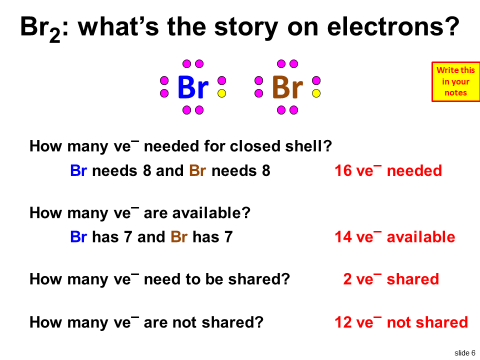 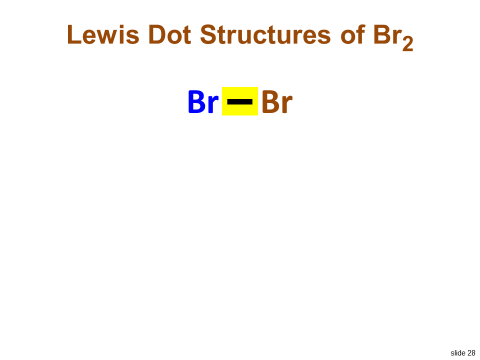 1)	Determine number of bonds and lone pairs
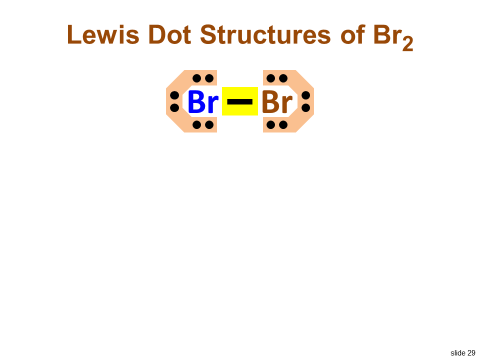 2)	Connect the atoms using bonds
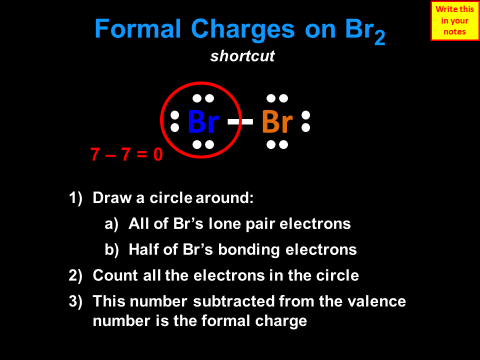 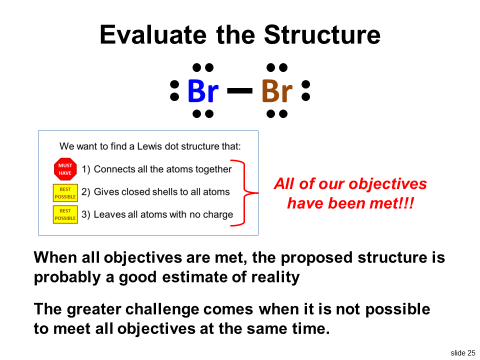 3)	Get closed shells by adding remaining bonds and lone pairs
4)	Determine formal charges
5)	Evaluate structure
Backup Slides
Lewis Dot Structures of Br2
Br
Br
Lewis Dot Structures of Br2
Br
Br
Br
Br
Br
Br
H
H
H
H
Simpler Way to Figure Charge
The charge of a lone atom is simply p+ ‒ e‒
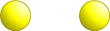 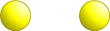 For bromine:
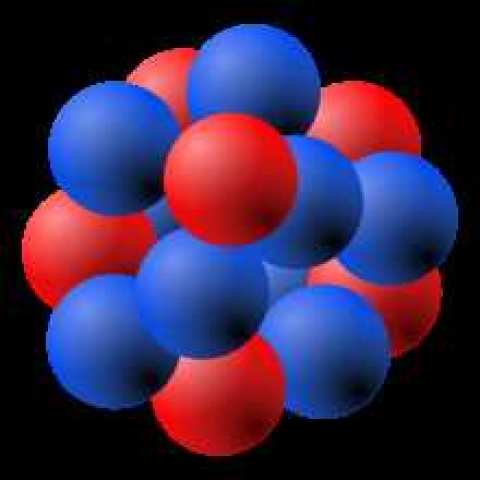 p+   =    35
‒      e‒   =    35
charge     =      0
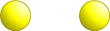 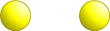 =
‒
+
FC (for Br)
Ve
7
LPe
6
2
2
Be
2
Write this in your notes
Covalent Bonding MethodObjectives
We want a Lewis dot structure where:
All atoms are connected
All atoms have a closed shell
All atoms have no formal charge
MUST HAVE
BEST POSSIBLE
BEST POSSIBLE
Write this in your notes
Covalent Bonding Method
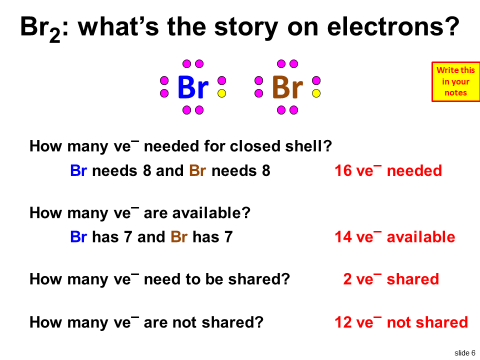 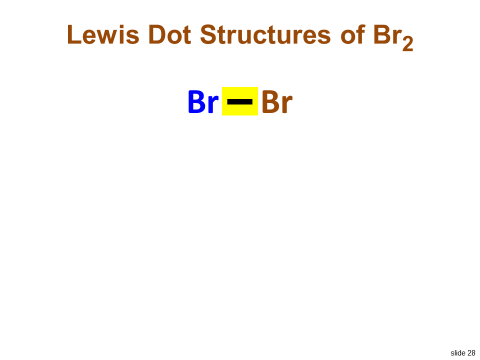 1)	Determine number of bonds and lone pairs
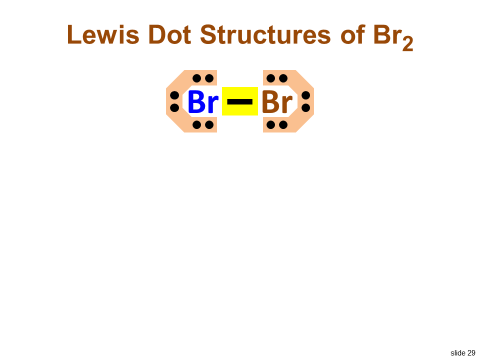 2)	Connect the atoms using bonds
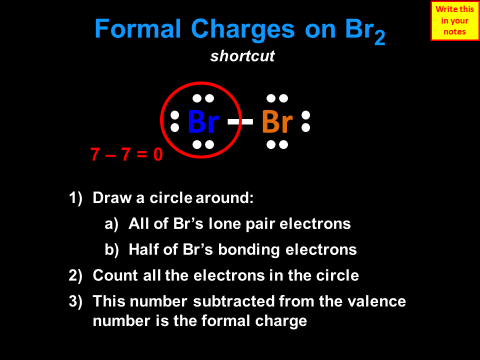 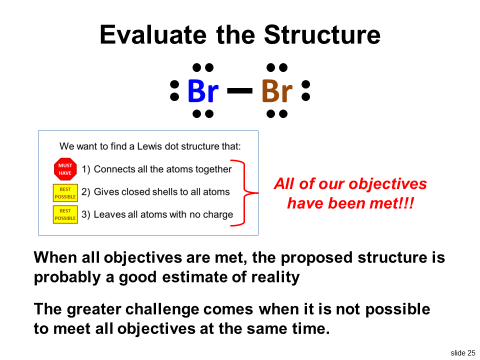 3)	Get closed shells by adding remaining bonds and lone pairs
4)	Determine formal charges
5)	Evaluate structure